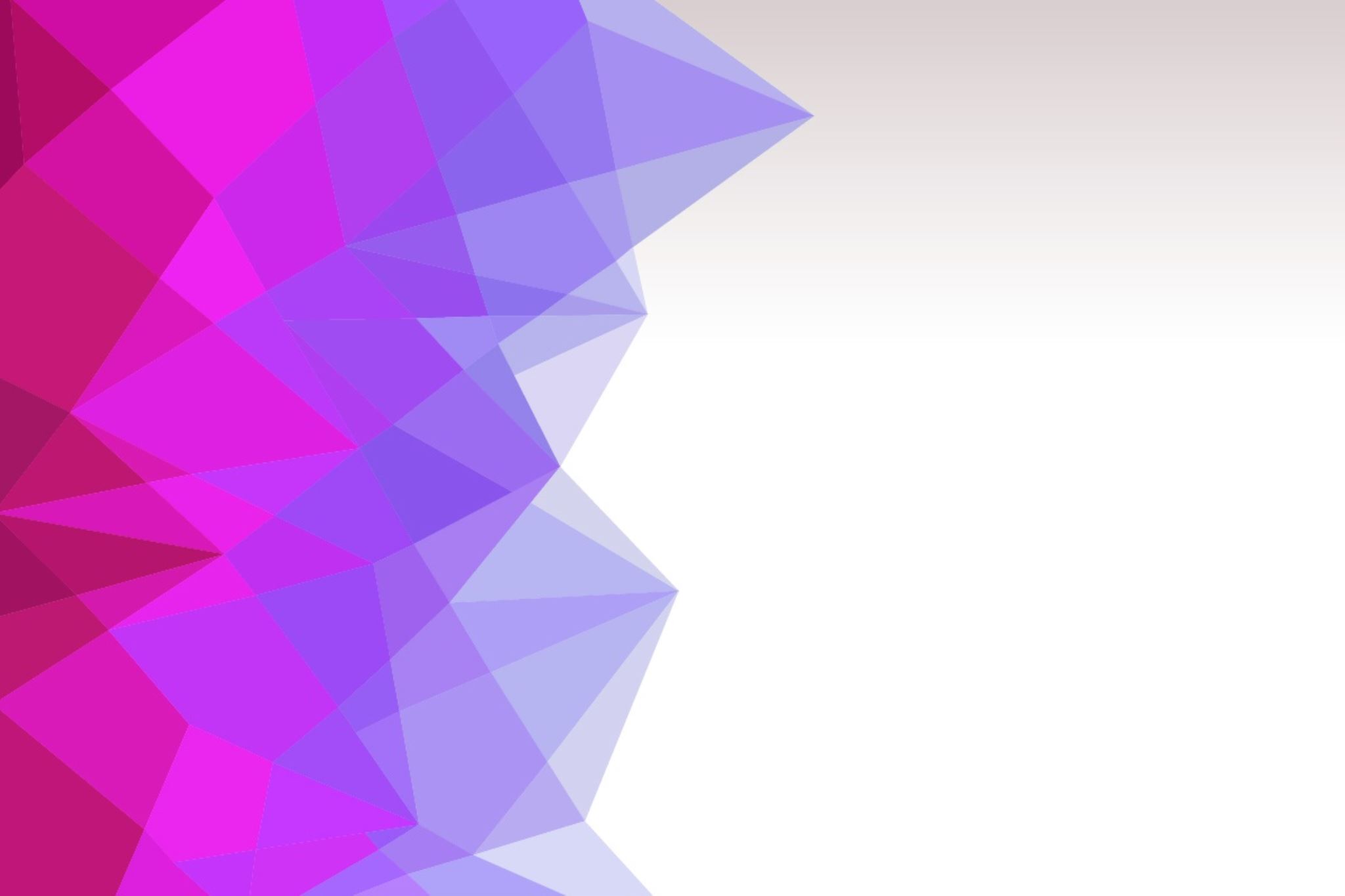 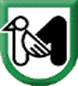 SETTORE SUAM - SOGGETTO AGGREGATORE DELLA REGIONE MARCHE
GUIDA ALLA CONVENZIONE
CONVENZIONE PER IL SERVIZIO DI TESORERIA PER L’ENTE REGIONE MARCHE (GIUNTA E CONSIGLIO) GLI ENTI STRUMENTALI REGIONALI (ARS, ASSAM ED ERDIS) E GLI ENTI DEL SERVIZIO SANITARIO REGIONALE (SSR) - N. DI GARA SIMOG 8397613
LOTTI 1,  2, 3, 4, 5
PREMESSA
La Convenzione per l’affidamento del Servizio di Tesoreria per l’Ente Regione Marche (Giunta e Consiglio) gli Enti Strumentali Regionali (ARS, ASSAM ed ERDIS) e gli Enti del Servizio Sanitario Regionale (SSR) suddivisa in cinque Lotti, è stipulata dal Settore SUAM - Soggetto Aggregatore, in qualità di Soggetto aggregatore, ai sensi dell’articolo 26 della Legge n. 488 del 1999.
Il Fornitore, mediante la stipula della suddetta Convenzione, è obbligato ad accettare i c.d. Ordinativi di Fornitura emessi dalle Amministrazioni contraenti, i quali rappresentano i contratti attuativi della Convenzione stessa.
La durata della Convenzione relativa ai cinque Lotti è di 48 mesi decorrenti dalla data di stipula della stessa (21/07/2022). 
All’interno del periodo di validità della Convenzione gli Enti destinatari del servizio potranno emettere Ordinativi di Fornitura per importi complessivi pari al massimale contrattuale.
L’Ordinativo di Fornitura ha una durata massima di 48 mesi dalla data di relativa emissione.
La durata degli Ordinativi di Fornitura in corso di esecuzione potrà essere modificata per il tempo strettamente necessario alla conclusione delle procedure necessarie per l’individuazione del nuovo contraente ai sensi dell’art. 106, comma 11, del Codice. Nel periodo di proroga non possono essere emessi nuovi Ordinativi di Fornitura oltre a quelli per i quali è disposta proroga. In caso di proroga, il contraente è tenuto all’esecuzione delle prestazioni oggetto della Convenzione agli stessi - o più favorevoli - prezzi, patti e condizioni.
Nel periodo di proroga possono aderire solo le Amministrazioni contraenti che hanno già aderito prima della scadenza della Convenzione.
OGGETTO DELLA CONVENZIONE
L’appalto ha per oggetto l’affidamento del Servizio di Tesoreria per l’Ente Regione Marche (Giunta e Consiglio), gli Enti Strumentali Regionali (ARS, ASSAM ed ERDIS) e gli Enti del Servizio Sanitario Regionale (SSR); l’appalto è suddiviso nei seguenti 5 Lotti:
Lotto 1: CIG 9038037812 - Servizio di Tesoreria e Cassa nonché dei servizi connessi per Ente Regione Marche (Giunta e Consiglio) ed Enti Strumentali Regionali (ARS, ASSAM, ERDIS);
Lotto 2: CIG 90380388E5 - Servizio di Tesoreria e Cassa nonché dei servizi connessi per l'ASUR Marche (Azienda Sanitaria Unica Regionale delle Marche);
Lotto 3: CIG 9038040A8B - Servizio di Tesoreria e Cassa nonché dei servizi connessi per l'Azienda Ospedaliera Ospedali Riuniti Marche Nord;
Lotto 4: CIG 9038041B5E - Servizio di Tesoreria e Cassa per l'Azienda Ospedaliero-Universitaria Ospedali Riuniti di Ancona;
Lotto 5: CIG 9038042C31 - Servizio di Tesoreria e Cassa nonché dei servizi connessi per l' INRCA (Istituto Nazionale Riposo e Cura per Anziani).
Il Dettaglio dei servizi è riportato nelle «OFFERTE ECONOMICHE» e nei «CAPITOLATI TECNICI» (si veda anche il documento «CHIARIMENTI»)
CONTATTI CON IL FORNITORE
I contatti dei Fornitori sono presenti nell’Allegato «CONTATTI FORNITORI».
PROCEDURA DI ADESIONE ALLA CONVENZIONEL’Amministrazione Contraente che intenda aderire alla Convenzione dovrà: 1) Collegarsi al «Profilo del Committente – Soggetto Aggregatore SUAM», al seguente link: https://www.regione.marche.it/Entra-in-Regione/Soggetto-Aggregatore-SUAM .2) Selezionare la Sezione «Generali» all’interno della quale troverà un’ulteriore Sezione denominata «Convenzioni attive».3) All’interno di quest’ultima, in cui sarà presente la Convenzione di cui trattasi (TESORERIA), è presente il «Manuale Operativo per l’adesione sulla piattaforma GT- SUAM» ed una serie di allegati:- DISCIPLINARE DI GARA- CAPITOLATO TECNICO LOTTO 1- CAPITOLATO TECNICO LOTTI 2-3-4-5 - CHIARIMENTI- CONVENZIONE- OFFERTE ECONOMICHE LOTTI 1-2-3-4-5- CONTATTI FORNITORE- Modello CONFERMA DI ADESIONE- Modello ORDINATIVO DI FORNITURA- Modello Lettera CONTESTAZIONE PENALI- Modello Lettera APPLICAZIONE PENALI- PROSPETTO RIEPILOGATIVO PENALI- Modello Lettera APPLICAZIONE PENALI- Modello Lettera CONTESTAZIONE PENALI4) Dopo aver preso visione attentamente del Manuale Operativo per l’adesione sulla piattaforma GT- SUAM, della documentazione allegata ed aver ottenuto il nulla osta da parte della SUAM – Soggetto Aggregatore per aderire alla Convenzione, l’Amministrazione dovrà registrarsi attraverso la piattaforma GT-SUAM, la quale, al termine delle operazioni genererà un Riepilogo Adesione da allegare all’Ordinativo di fornitura. Entrambi i documenti devono essere obbligatoriamente caricati sulla Piattaforma GT-SUAM ed inviati anche alla SUAM.
PROCEDURA DI ADESIONE ALLA CONVENZIONELa procedura di adesione alla Convenzione si articola come segue:1. CONFERMA DI ADESIONE (Modello CONFERMA DI ADESIONE): documento mediante il quale l’Amministrazione contraente conferma alla SUAM – Soggetto Aggregatore (tramite PEC) la sua intenzione di aderire alla Convenzione;2. NULLA OSTA ALLA CONFERMA DI ADESIONE: con questo atto, che la SUAM invia tramite PEC all’Amministrazione contraente, viene accantonata la quota parte di massimale necessaria a soddisfare il fabbisogno dell’Amministrazione contraente e quest’ultima viene autorizzata a contattare direttamente il Fornitore;3. ORDINATIVO DI FORNITURA (Modello ORDINATIVO DI FORNITURA): contratto attuativo della Convenzione che l’Amministrazione contraente deve caricare su GT SUAM ed inviare al fornitore. L’Amministrazione Contraente ha facoltà di emettere, in relazione ad ogni Conferma di Adesione sottoscritta e nei limiti degli importi autorizzati, uno o più Ordinativi di Fornitura fino alla concorrenza dell’importo ivi previsto. All’Ordinativo di fornitura dovrà essere allegato il Riepilogo Adesione, generato attraverso la piattaforma GT-SUAM.
CONFERMA DI ADESIONEL’ Amministrazione interessata, successivamente al ricevimento della comunicazione da parte della SUAM - Soggetto Aggregatore di avvenuta pubblicazione della Convenzione, deve trasmettere alla SUAM – Soggetto Aggregatore, tramite PEC, la Conferma di Adesione, secondo il modello predisposto dalla SUAM – Soggetto Aggregatore, sottoscritta da un soggetto autorizzato ad impegnare formalmente e legalmente la stessa.Attraverso la Conferma di Adesione l’Amministrazione fornirà alla SUAM - Soggetto Aggregatore i seguenti elementi:a) Il lotto di interesse e il relativo CIG;b) L’importo presunto di adesione alla Convenzione derivante dagli importi indicati dal Fornitore e dalla spesa storica dell’Ente per tutti i servizi necessari oggetto della Convenzione;c) Il termine entro cui sarà emesso l’Ordinativo di Fornitura;d) Il nominativo ed il contatto di posta elettronica del Referente dell’Amministrazione, responsabile dei rapporti con il Fornitore cui è demandato il compito di monitorare e controllare la corretta e puntuale esecuzione del Servizio.NULLA OSTA DELLA SUAM - SOGGETTO AGGREGATORELa SUAM – Soggetto Aggregatore, entro 5 giorni lavorativi dal ricevimento della Conferma di Adesione da parte dell’Amministrazione Contraente, ne prenderà atto e rilascerà, tramite PEC, il Nulla Osta.L’Amministrazione Contraente, in seguito al ricevimento del nulla osta da parte della SUAM – Soggetto Aggregatore, è autorizzata ad avviare l’interlocuzione con il Fornitore.
ORDINATIVO DI FORNITURA 
E’ l’atto in forma elettronica, sottoscritto da un soggetto autorizzato ad impegnare legalmente e formalmente l’Amministrazione Contraente, che viene inviato al Fornitore.
Costituisce il documento contrattuale che formalizza l’accordo tra le Amministrazioni Contraenti e il Fornitore ed assume, come previsto dall’art. 26 L. 488/1999, la valenza di Contratto Attuativo della Convenzione.
Al momento della stipulazione dell’Ordinativo di Fornitura, l’Amministrazione Contraente liquiderà, a favore della Regione Marche, l’importo previsto nel Prospetto economico per gli incentivi ex art. 113 commi 2 e 5 del D.lgs. n. 50/2016, quantificato secondo le indicazioni contenute nella Conferma di adesione.
L’Amministrazione Contraente ha facoltà di emettere, in relazione ad ogni Conferma di Adesione sottoscritta, uno o più Ordinativi di Fornitura fino alla concorrenza dell’importo ivi previsto. L’Amministrazione Contraente non è obbligata a raggiungere l’importo indicato nella Conferma di Adesione e il Fornitore non può vantare alcuna pretesa al riguardo.
N.B. Nei casi in cui l'Amministrazione Contraente ritenga, per motivi di interesse pubblico, anche connessi a limitazioni di spesa imposte dalla legge o da provvedimenti amministrativi, di non emettere Ordinativi di Fornitura per un complessivo importo pari a quello indicato nella Conferma di Adesione, è tenuta celermente a comunicare al RUP della Convenzione, tramite PEC, l'importo residuo che non utilizzerà. Qualora nel corso della durata della Convenzione per l’Amministrazione Contraente si renda necessario integrare e/o modificare la Conferma di Adesione, potrà inviare una (o più) ulteriore Conferma di Adesione cui seguiranno successivi Ordinativi di Fornitura.
INFORMAZIONI E CHIARIMENTI

La presente guida è predisposta al solo fine di facilitare la corretta attivazione dei servizi; pertanto si raccomanda di prendere attenta visione della Convenzione e dei documenti allegati nonché della documentazione di gara.

Per ulteriori informazioni e chiarimenti è possibile contattare:  Regione Marche – Settore SUAM - Soggetto Aggregatore. 
La struttura ha sede ad Ancona in P.zza Cavour n. 23 -  CAP 60121 – Ancona – Tel. 071 806.7330/5278
E-mail: settore.suamsoggettoaggregatore@regione.marche.it  
PEC: regione.marche.suam@emarche.it

Per informazioni di carattere tecnico e per chiarimenti sull’uso della Piattaforma GT SUAM è possibile contattare l’assistenza TASK ai seguenti recapiti:
- Tel: 0733 280140
- Indirizzo mail: assistenza.appalti@sinp.net.